What is the name of this flower?
Let’s learn about beautiful flowers’ name
SELECT A QUESTION
1
3
2
4
5
9
8
6
10
7
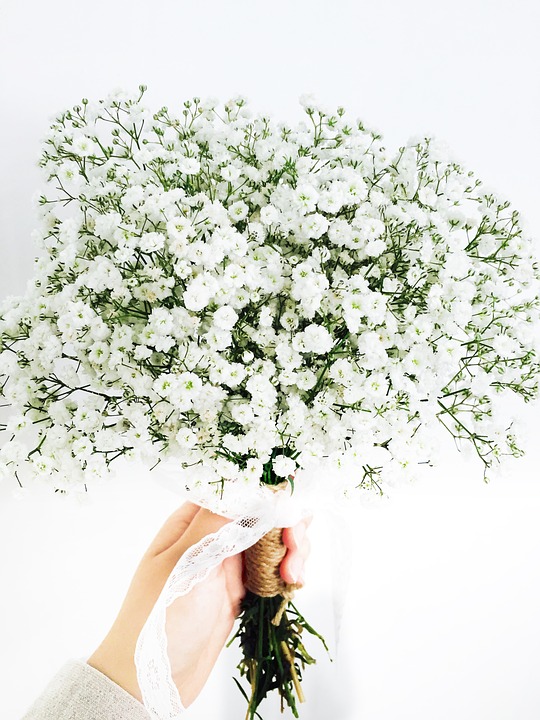 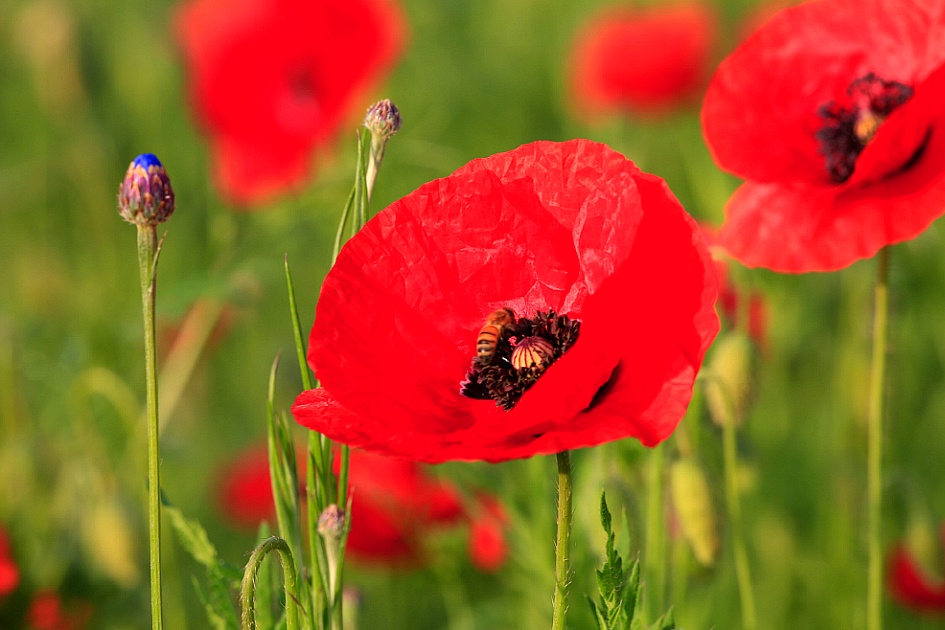 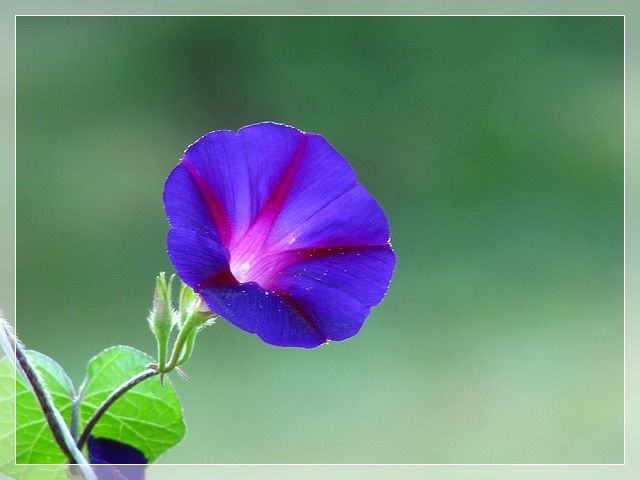 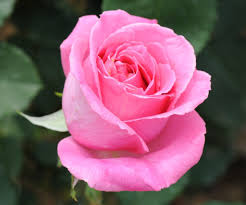 1
4
2
3
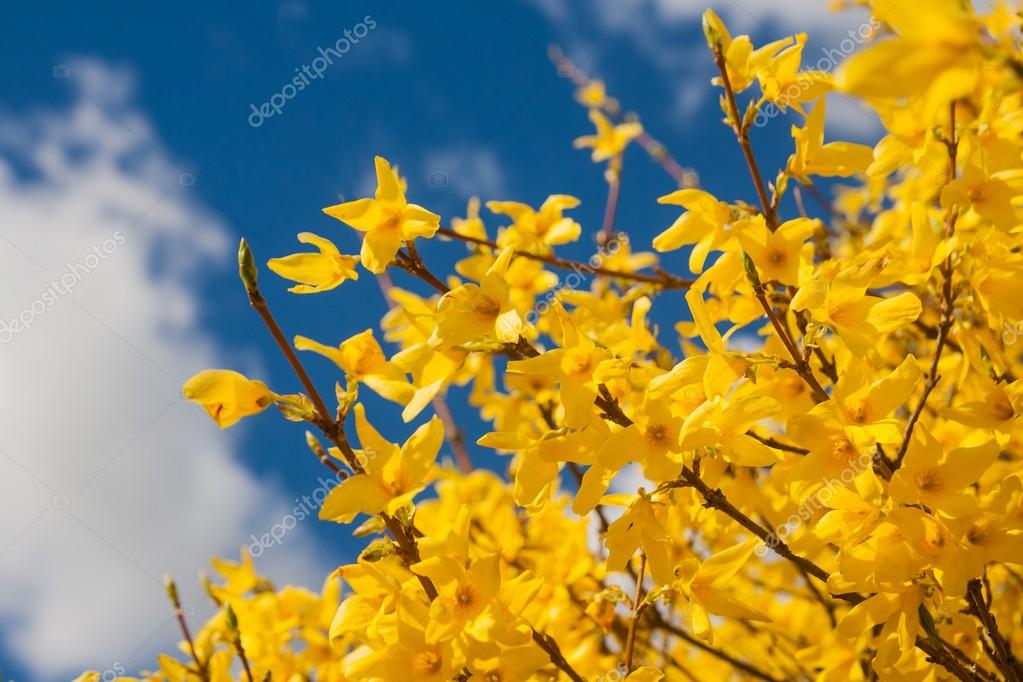 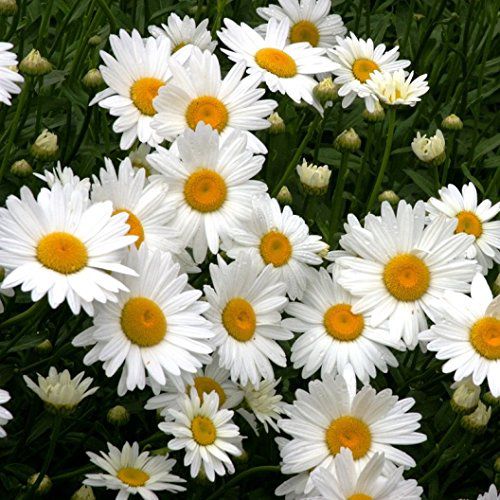 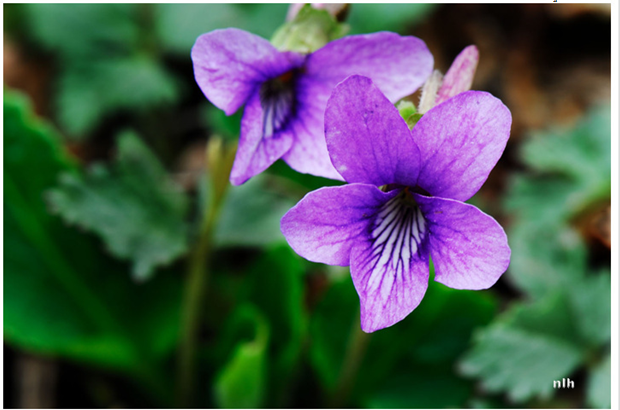 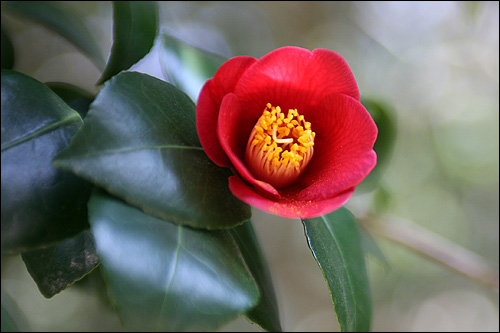 6
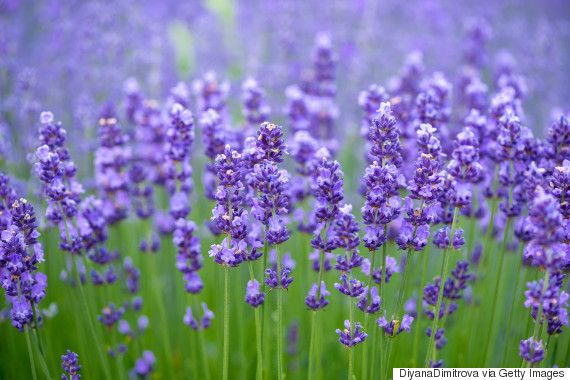 5
9
8
7
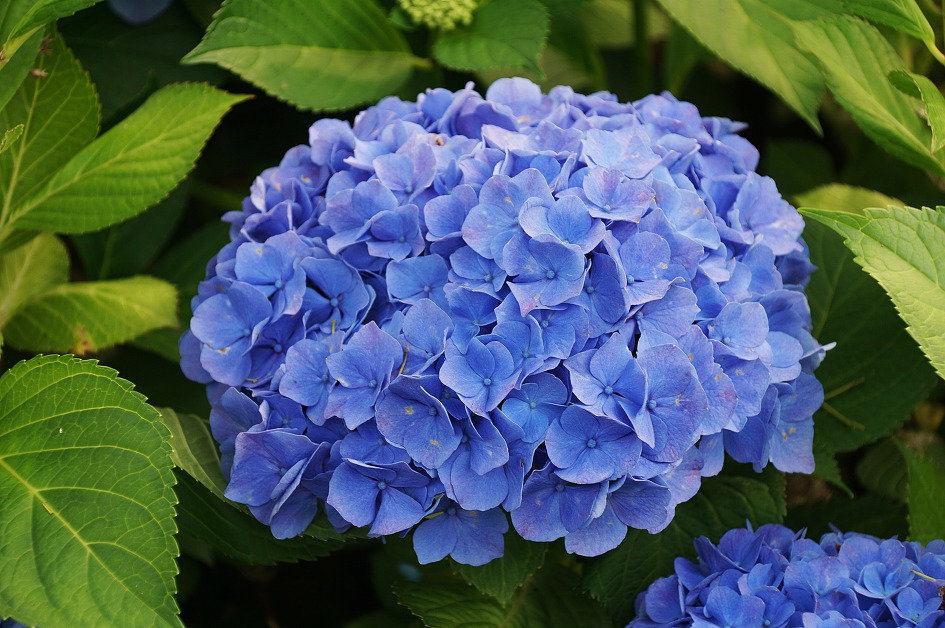 10
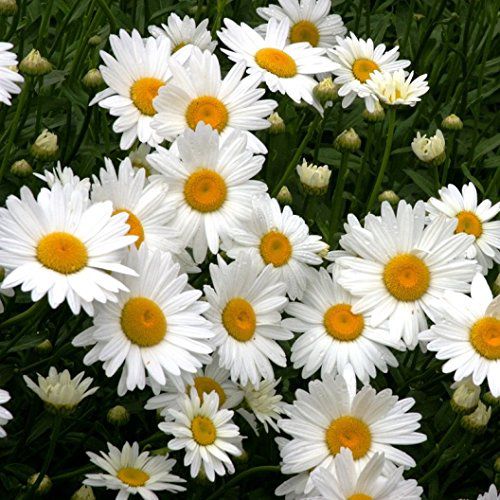 What is the name of this flower?
Rose
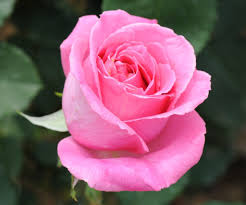 Lily
Tulip
Jasmine
What is the name of this flower?
Sunflower
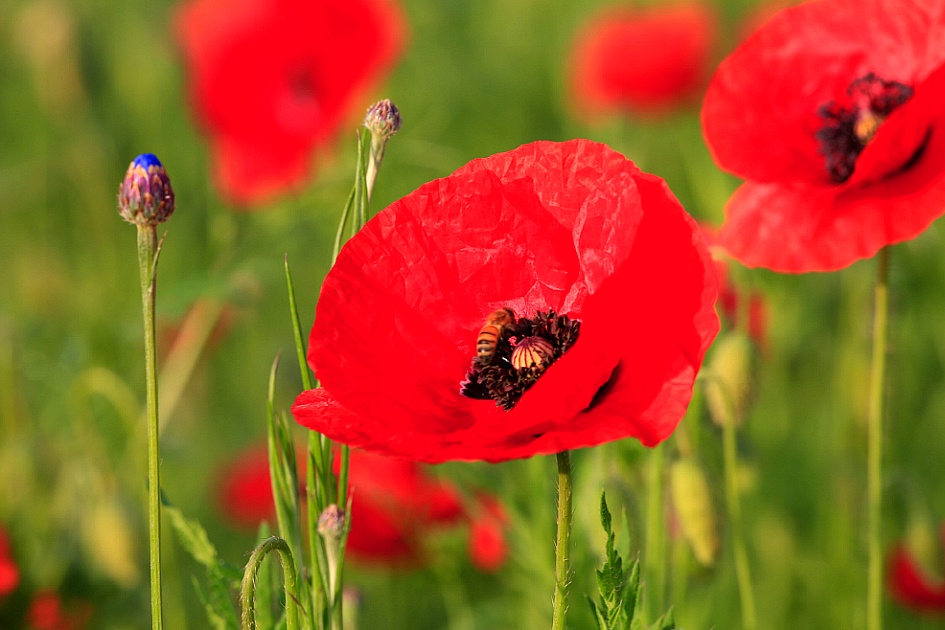 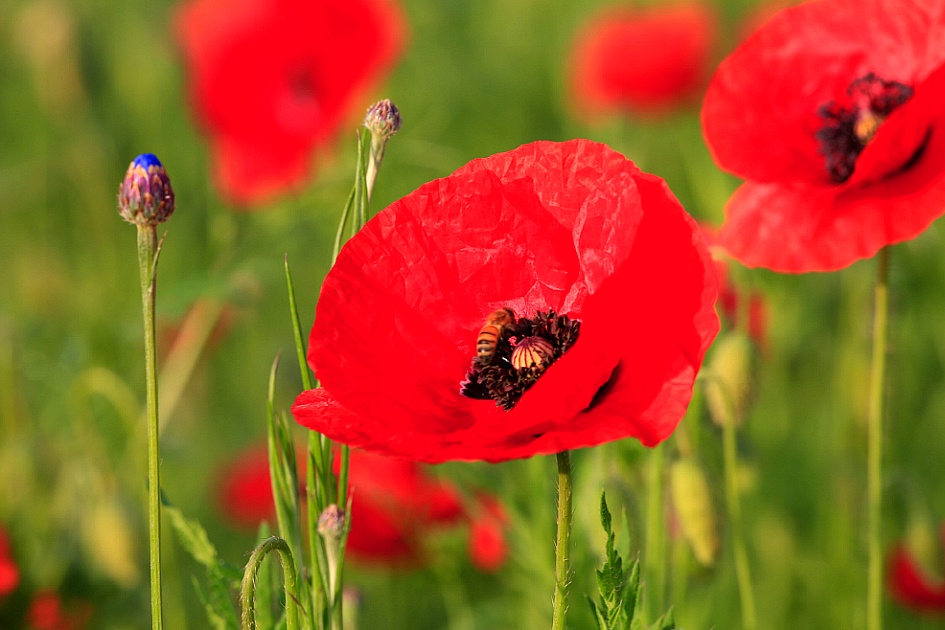 Daisy
poppy
lotus
What is the name of this flower?
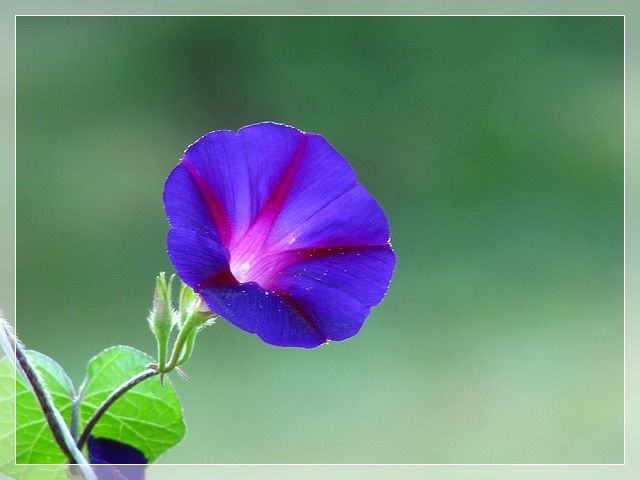 chamomile
Cherry blossom
Water lily
morning glory
What is the name of this flower?
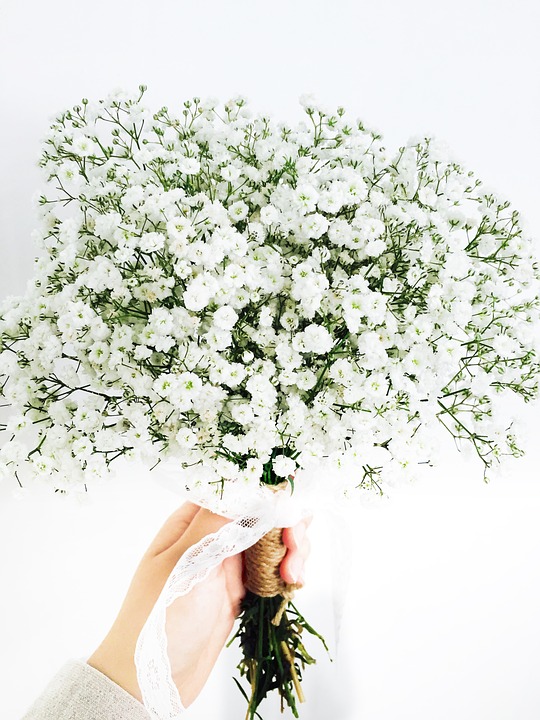 Tulip
Baby’s breath
Jasmine
carnation
What is the name of this flower?
Dandelion
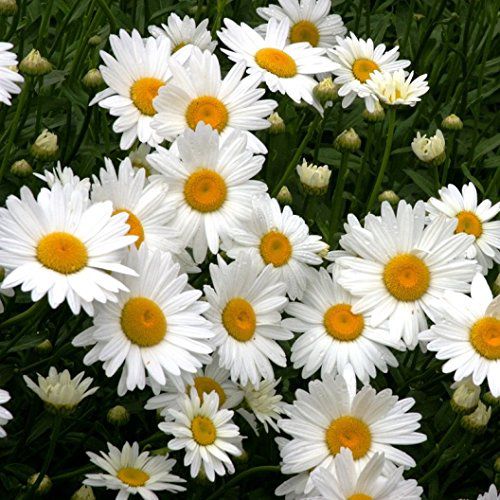 Merry gold
Daisy
Sunflower
What is the name of this flower?
Daffodil
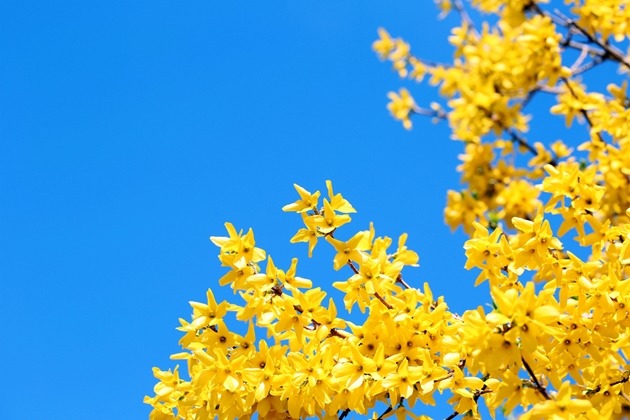 Chrysanthemum
Primrose
Forsythia
What is the name of this flower?
Lavender
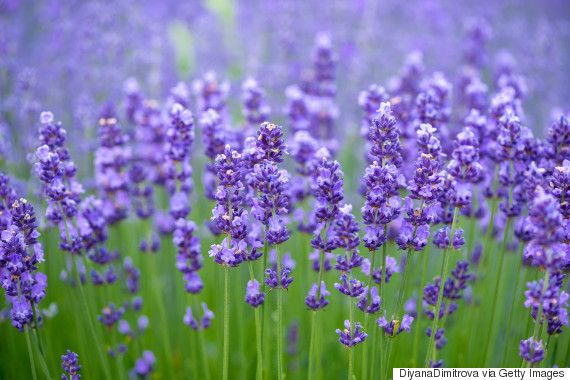 Narcissus
Rose of sharon
Magnolia
What is the name of this flower?
Lavender
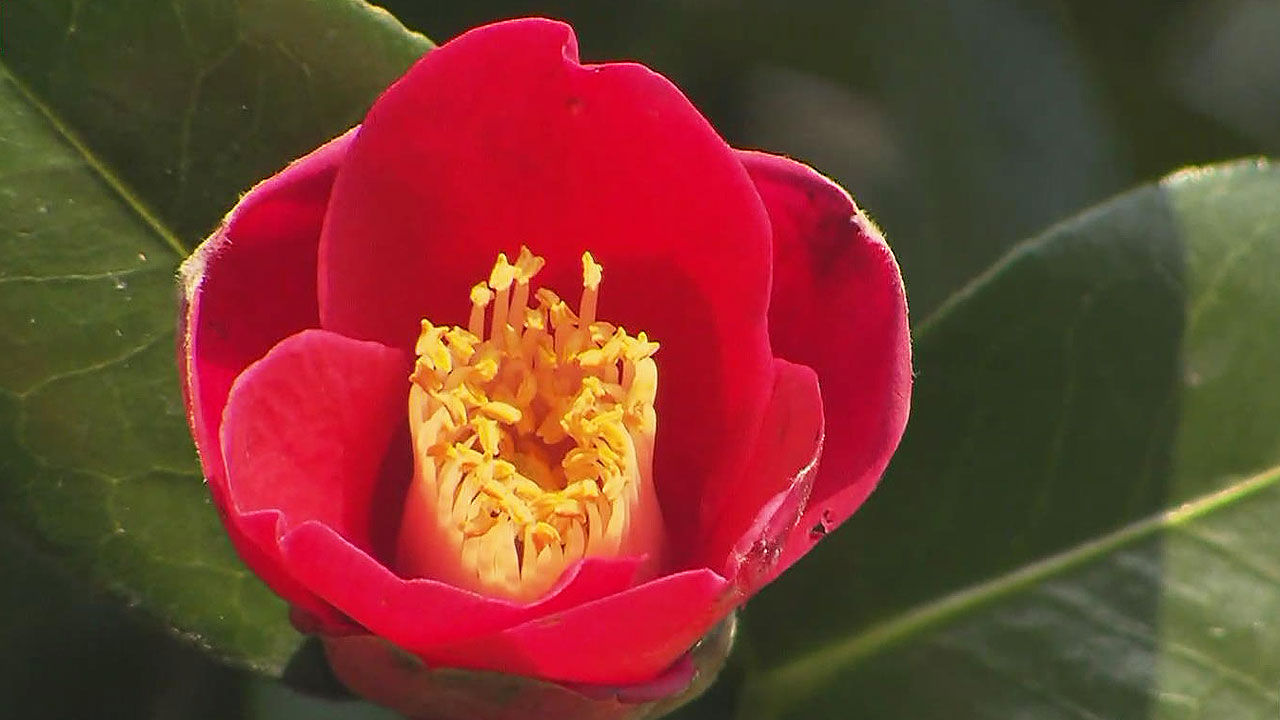 Zinnia
Orchid
Camelia
What is the name of this flower?
Clover
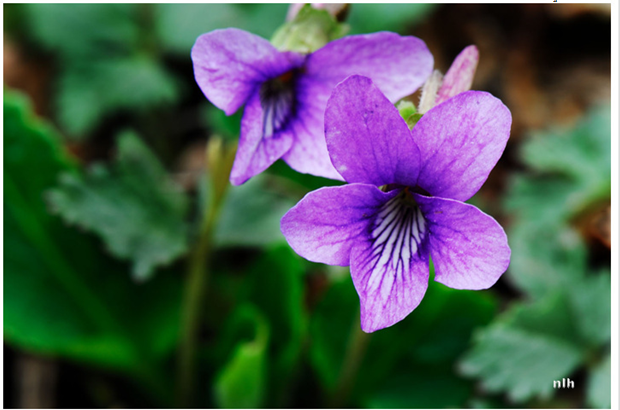 Violet
Aloe
Carnation
What is the name of this flower?
Geranium
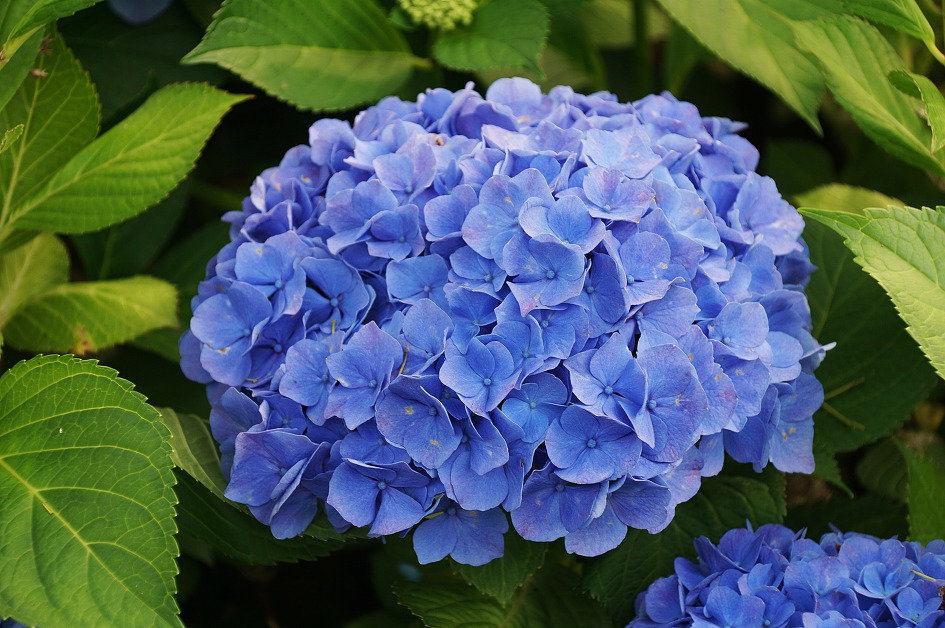 Pansy
Hydrangea
Canna
Do you know?the most beautiful flower is
YOU